Class 11 – November 22(1) Finishing Europe and RTBF(2) Delicious(3) Introduction to the Substantive Law of Cybercrime in Canada (in my dreams…)
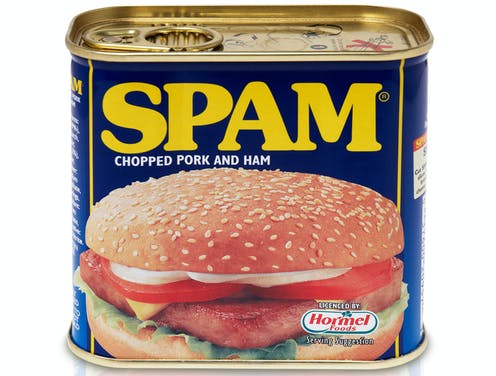 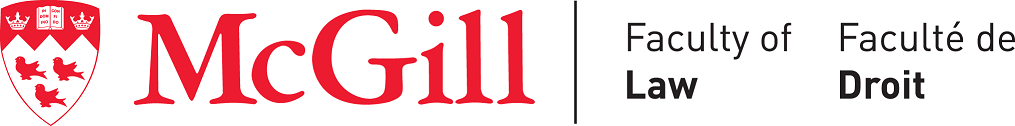 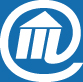 Admin Crap
Course evaluations on Mercury  Just do it
That’s it next week holy f**k!!!11!1!!
Lavallee v. Isak in-class exercise next week for fun, prizes, and participation
Class 11
Essay Notes and Tips
Organize  structure and flow
Make good arguments even if you think I won’t agree with them
 Support those arguments, make assumptions and suppositions when that is not possible
Don’t get bogged down in background info  it’s the analysis I am looking for
Don’t assume I know anything, but assume I know everything
Class 11
Essay Formalities
McGill Citation Guide
My availabilities during December 
All the time by appointment just email
December 8  1ish – 4 PM Thomson House
What questions will I answer?
What will I not? (1) research (2) analysis (3) reasoning and (4) interpretation of the law 
Submissions December 15th 3 PM to SAOAssignments.law@mcgill.ca with cc to allen@allenmendelsohn.com or allen.mendelsohn@mcgill.ca
Class 11
Other announcements
Class 11
News Item 1
Ghazal Alqatarneh presentation
Class 11
News Item 2
Miranda Bohns presentation
Class 11
In the News
Class 11
Pop Quiz!!!!!
 Open an email or grab a piece of paper
Fill in the blank, 30 seconds only…
READY, SET, …

“You can send personal data of Europeans from Europe to Canada because Canada has been determined to have an ________________”
Class 11
Now where were we…
Class 11
Do we have a RTBF in Canada?
Class 11
A.T. v. Globe24h.com
Facts


 robots.txt in a web page
Globe24h.com, a Romanian website, did not have this, cases indexed  you could Google search a person’s name and find the court case
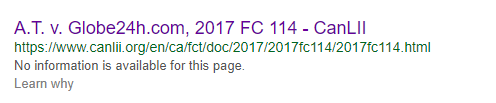 Class 11
[Speaker Notes: Mr. Radulescu]
A.T. v. Globe24h.com
Facts (cont.)
OPC received 38 complaints about Globe24h
PI easily revealed  divorce, health (e.g. HIV+), bankruptcy
Globe24h offered to remove… for a fee
OPC report  site violates PIPEDA
Issues
PPIEDA extraterritoriality? 
Website collection of PI “appropriate”?
“Publicly available” or journalistic exception of PIPEDA?
Remedies?
Class 11
A.T. v. Globe24h.com
Held / Ratio
1. Extraterritoriality
Yes, applies in Romania, Real and Substantial Connection (see Tarriff-22 SCC case); cases stolen from Cdn site, Cdns visiting site, Cdns impacted by site
Comity? It’s all cool, OPC and Romanian equivalent cooperating

2. Collection of PI “appropriate”?
It is a commercial activity, but no legitimate business interest in that PI
Class 11
A.T. v. Globe24h.com
Held / Ratio (cont.)
“Publicly Available” / Journalistic Exception?
“In my view, the respondent’s claimed purpose “to make law accessible for free on the Internet” on Globe24h.com cannot be considered “journalistic”. In this instance, there is no need to republish the decisions to make them accessible as they are already available on Canadian websites for free. The respondent adds no value to the publication by way of commentary, additional information or analysis. He exploits the content by demanding payment for its removal.”
Publicly available? (s.7.)  No, website “serves to undermine the administration of justice by potentially causing harm to participants in the justice system”
Class 11
A.T. v. Globe24h.com
Held / Ratio (cont.)
Remedies
Corrective order (remove decisions, don’t do it again) / Declaration that website violated PIPEDA. Why?
“A declaration that the respondent has contravened PIPEDA, combined with a corrective order, would allow the applicant and other complainants to submit a request to Google or other search engines to remove links to decisions on Globe24h.com from their search results”
Damages
 “It is clear from the record that the respondent has commercially benefited from the breach through targeted advertising and by requiring a fee for removing the personal information of individuals contained in the decisions. The respondent has also acted in bad faith in failing to take responsibility and rectify the problem. In the circumstances, I consider that an award of $5000 would be appropriate.”
Class 11
[Speaker Notes: First bullet  sounds like a RTBF, no?]
Maybe Rhetorical Question
Between A.T. v. Globe24h.com, Google v. Equustek (SCC) and PIPEDA, is there a RTBF in Canada???

SHOULD THERE BE?????
Class 11
OPC answers rhetorical question with a yes!
Draft OPC Position on Online Reputation, January 2018

“With respect to de-indexing, the OPC is of the view that PIPEDA applies to a search engine’s indexing of online content and display of search results. As such, search engines must meet their obligations under the Act.”
Class 11
[Speaker Notes: “Obligations under the act”…]
“Obligations under the Act”
Principle 9: An individual shall be able to challenge the accuracy and completeness of [his or her personal information] and have it amended as appropriate.

9.5: When an individual successfully demonstrates the inaccuracy or incompleteness of personal information, the organization shall amend the information as required. Depending on the nature of the information challenged, amendment involves the correction, deletion, or addition of information.
Class 11
But!
“… the OPC is of the view that PIPEDA applies to a search engine’s indexing of online content and display of search results”

Is that true?

October 2018  Federal Court Reference
Class 11
Federal Court Reference
Does Google in the operation of its search engine, collect, use or disclose personal information in the course of commercial activities within the meaning of paragraph 4(1)(a) of PIPEDA when it indexes web pages and presents search results in response to searches of an individual’s name?
Is the operation of Google’s search engine excluded from the application of Part 1 of PIPEDA by virtue of paragraph 4(2)(c) of PIPEDA because it involves the collection, use or disclosure of personal information for journalistic, artistic or literary purposes and for no other purpose?
Class 11
Reference re Subsection 18.3(1) of the Federal Courts Act, 2019 FC 957 (July 2019)
Preliminary ruling:
Google cannot raise constitutional questions, it’s too early, we don’t even know if PIPEDA applies
CBC and other media companies cannot intervene, for now  status granted in 2021
Class 11
[Speaker Notes: Constitutional Qs – Freedom of Expression, Google has it!]
Reference re Subsection 18.3(1) of the Federal Courts Act, 2021 FC 723
Finally almost 3 years later! (July 2021)
IN THE MATTER OF A REFERENCE PURSUANT TO SUBSECTION 18.3(1) OF THE FEDERAL COURTS ACT, R.S.C. 1985, C. F-7 OF QUESTIONS OR ISSUES OF LAW AND JURISDICTION CONCERNING THE PERSONAL INFORMATION PROTECTION AND ELECTRONIC DOCUMENTS ACT, S.C. 2000, C. 5 THAT HAVE ARISEN IN THE COURSE OF AN INVESTIGATION INTO A COMPLAINT BEFORE THE PRIVACY COMMISSIONER OF CANADA

What complaint?
Class 11
Reference re Subsection 18.3(1) of the Federal Courts Act, 2021 FC 723
The “Complaint”
¶2 “This Reference is brought on the fringe of the Commissioner’s investigation of a complaint made in June 2017 against Google LLC [Google]. The Complainant states that Google contravenes the Personal Information Protection and Electronic Documents Act, SC 2000, c 5 [PIPEDA] by displaying links to news articles that contained personal and sensitive information about him, when his name is searched using Google’s search engine”
 Complainant had asked Google to remove links, they refused
Class 11
Reference re Subsection 18.3(1) of the Federal Courts Act, 2021 FC 723
More background
¶6 “Although this Reference is factually linked to the June 2017 complaint, the Commissioner had invested interest in the issue of online privacy prior to receiving the complaint. In 2016, the Commissioner began to research issues of online privacy and sought consultation and commentary on whether a “right to be forgotten” could apply in the Canadian context.”
Class 11
Reference re Subsection 18.3(1) of the Federal Courts Act, 2021 FC 723
Held:
1. Does Google, in the operation of its search engine service, collect, use or disclose personal information in the course of commercial activities…? HECK YES!!!

2. Is the operation of Google’s search engine service excluded from the application of Part 1 of PIPEDA by virtue of paragraph 4(2)(c) of PIPEDA because it involves the collection, use or disclosure of personal information for journalistic, artistic or literary purposes and for no other purpose? HELL NO!!!
Class 11
Reference re Subsection 18.3(1) of the Federal Courts Act, 2021 FC 723
Ratio on Q1 broken down into 2 parts:
Q1a – Collect, use or disclose when indexing?
Collect, use and disclose vs. Collect, use or disclose  when indexing, for sure PI is at least collected and used
Q1b – “Commercial Activities”?
Google: Search service is free! Not commercial!
Court: Are you F*ing serious? “Google’s parent company reported that it earned approximately $63.5 billion (USD) from Google in the first half of 2018 alone”; ad revenue comes from search, it’s all entwined; “every component of that business model is a commercial activity as contemplated by PIPEDA”
Class 11
[Speaker Notes: Free services were consumer contracts in Choice of jurisdiction clause cases]
Reference re Subsection 18.3(1) of the Federal Courts Act, 2021 FC 723
Ratio on Q2
Recall Crooks v. Newton (SCC)  hyperlinks are not “publication” (in defamation context), applies here
“journalism encompasses content creation and content control as shown by the definition for journalism found in Globe24h”
Google’s indexing fails the 3-pronged test outlined in Globe24h
Also, 4.2 PIPEDA says journalism and “for no other purpose”. Plenty of other purposes here!
Class 11
Reference re Subsection 18.3(1) of the Federal Courts Act, 2021 FC 723
Just to wrap up:
For all of these reasons, the Court answers the first question in the affirmative and the second question in the negative. However, this does not determine the outcome of the Complainant’s complaint, the power of the Commissioner to recommend deindexing, the constitutionality of PIPEDA, or any other non-reference question that is better left to the Commissioner’s proceedings.
Class 11
[Speaker Notes:  For sure we’ve got a long way to go!]
2021 FC 723 on Appeal
Google appealed (file A-250-21) September 2021:
This whole things is a farce, we need to decide the constitutional issues (Freedom of X) at the same time dammit!
Even if we don’t, Q2 answer should be yes dammit!

 Hearings October 2022. Decision…?
Class 11
So is there a rtbf in canada?Maybe!But also canada has 10 provinces some of whom have their own privacy laws…
Class 11
Quebec Bill 64 / Law 25 (Provision in force September 2023)
28.1. The person to whom personal information relates may require any person carrying on an enterprise to cease disseminating that information or to de-index any hyperlink attached to his name that provides access to the information by a technological means, if the dissemination of the information contravenes the law or a court order.

The person may do likewise, or may require that the hyperlink providing access to the information be reindexed, where the following conditions are met:
(1) the dissemination of the information causes the person concerned serious injury in relation to his right to the respect of his reputation or privacy;
(2) the injury is clearly greater than the interest of the public in knowing the information or the interest of any person in expressing himself freely; and
(3) the cessation of dissemination, re-indexation or de-indexation requested does not exceed what is necessary for preventing the perpetuation of the injury. (…/2)
Class 11
[Speaker Notes: Recall from privacy class – amends Quebec’s Act Respecting the Protection Of Personal Information in the Private Sector]
Quebec Bill 64 / Law 25 (Provision in force September 2023)
In assessing the criteria set out in the second paragraph, the following, in particular, must be taken into account:
(1) the fact that the person concerned is a public figure;
(2) the fact that the information relates to the personal information of a person who was a minor;
(3) the fact that the information is up to date and accurate;
(4) the sensitivity of the information;
(5) the context in which the information is disseminated;
(6) the time elapsed between the dissemination of the information and the request made under this section; and
(7) where the information concerns a criminal or penal procedure, the obtaining of a pardon or the application of a restriction on the accessibility of records of the courts of justice.
Class 11
[Speaker Notes: Recall from privacy class – amends Quebec’s Act Respecting the Protection Of Personal Information in the Private Sector]
FinBut Don’t forget the right to be forgotten…
Class 11
SPAM SPAM SPAM EGGS SAUSAGE AND SPAM – When selling you stuff online clashes with your privacy rights
Class 11
CASL – Canada’s Anti-Spam Law
An Act to promote the efficiency and adaptability of the Canadian economy by regulating certain activities that discourage reliance on electronic means of carrying out commercial activities, and to amend the Canadian Radio-television and Telecommunications Commission Act, the Competition Act, the Personal Information Protection and Electronic Documents Act and the Telecommunications Act
Class 11
[Speaker Notes: Actual title
Why are we discussing this? – One of the few laws we have that is specifically about the internet. Also stand by there is a big reason it’s important!]
SPAM is a problem!
Class 11
SPAM is a problem
The term spam is derived from the 1970 "Spam" sketch of the BBC television comedy series Monty Python's Flying Circus. The sketch, set in a cafe, has a waitress reading out a menu where every item but one includes Spam canned luncheon meat. As the waitress recites the Spam-filled menu, a chorus of Viking patrons drown out all conversations with a song, repeating "Spam, Spam, Spam, Spam… Lovely Spam! Wonderful Spam!“ (Wikipedia, “spamming”)
Class 11
The Anti-SPAM Law is also a problem
“Clear as mud”
- Canadian Lawyer Magazine, Jan. 20, 2014
“Ought to be scrapped and replaced with something balanced and workable”
- BarrySookman.com, March 1, 2013
“Is Canada’s Anti-Spam Law a joke? Yes. Yes it is.”
- AllenMendelsohn.com, Jan. 18, 2014
Class 11
So why should we care?
$ 10,000,000 fines!

Big business for lawyers!
Class 11
The Anti-Spam Law not just Spam
S. 6  Sending Commercial Electronic Messages (includes traditional spam)
S. 7  Altering transmitted data en route
S. 8  Installation of computer programs

 Can’t do any of these without consent of recipient / computer owner
Class 11
Sections 7 and 8
Class 11
The 3 basics of CASL
“Commercial Electronic Message” (CEM) which includes e-mails (but a lot more)
You need prior consent  to send a CEM
CEM form requirements
Class 11
i. CEMs – s. 1(2)
“an electronic message that ... it would be reasonable to conclude has as its purpose, or one of its purposes [ed.’s emphasis], to encourage participation in a commercial activity, including:”
(a) offers to purchase, sell, barter or lease a product, goods, a service, land or an interest or right in land;
(b) offers to provide a business, investment or gaming opportunity;
(c) advertises or promotes anything referred to in paragraph (a) or (b); or
(d) promotes a person, including the public image of a person, as being a person who does anything referred to in any of paragraphs (a) to (c), or who intends to do so.
Class 11
“Electronic message”
sent by any means of telecommunication, including a text, sound, voice or image message
Class 11
“Commercial Activity” (s. 1 def.)
“means any particular transaction, act or conduct or any regular course of conduct that is of a commercial character, whether or not the person who carries it out does so in the expectation of profit…”
Class 11
CEM?
Dear Clients and Friends,
We wanted to let you know about this important new bulletin under the Income Tax Act that may affect you. Here are the details (…)

Contact Me Joseph Green of our firm, he’s great at tax law and can help you understand the bulletin.
Sincerely,
Gratton Graham & Green, s.e.n.c.
Class 11
“Sent to an electronic address”
electronic address means an address used in connection with the transmission of an electronic message to
(a) an electronic mail account;
(b) an instant messaging account;
(c) a telephone account; or
(d) any similar account. [ed.’s emphasis]
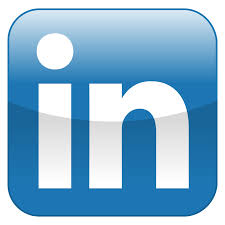 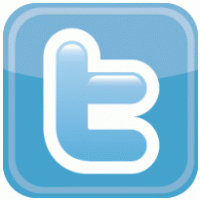 Class 11
ii. Consent
Express Consent
Implied Consent (s. 10(9))
10 (1) A person who seeks express consent for the doing of an act described in any of sections 6 to 8 must, when requesting consent, set out clearly and simply the following information:
(a) the purpose or purposes for which the consent is being sought;
(b) prescribed information that identifies the person seeking consent and, if the person is seeking consent on behalf of another person, prescribed information that identifies that other person; and
(c) any other prescribed information.
Existing business or non-business relationship in previous 2 years
Inquiry made in last 6 months
Email conspicuously published
“Business card” consent
(applies to s. 6 CEMs only)
Class 11
ii. Consent
Express Consent
Implied Consent
Lasts forever, or until consent withdrawn
 Only lasts 2 years
Class 11
Express consent
Name of the person asking for consent
Purpose for seeking consent
Message that you can “withdraw consent anytime”
Contact information (i. electronic and ii.snail mail)
Class 11
iii. CEM Form Requirements (s. 6(2))
Name  / organization of sender
If sent by 3rd party, name / organization of person on behalf of whom CEM is sent and message that  “___ is sending this CEM on behalf of ___”
Information to “readily contact” sender  snail mail AND phone or email or web address (or link thereto)
Unsubscribe mechanism (with its own requirements, see s. 11(1))
Class 11
iv. Other CASL notes - Application
CASL applies to everyone and not just businesses – individuals, not-for-profit organisations, incorporated and non-incorporated businesses are all covered (see person definition s. 1)
CASL does not apply to a telecommunications service providers who merely enable the transmission of a message (s. 7)
Class 11
iv. Other CASL notes - Exceptions
The legislation does not apply to CEMs that are:
Sent by an individual with a personal or family relationship to the recipient 
Sent within an organisation or between organisations that have a relationship (the “B2B exception”)
Sent in response to a complaint or enquiry
Other exceptions are also set out in the Regulations (e.g. charitibale donations requests)
Express or implied consent is not required if the message:
Is only a quote or estimate that was requested by the recipient 
Relates to a commercial transaction previously agreed to by the recipient 
Provides warranty or product recall information
Provides factual information relating to a product or ongoing service
Class 11
iv. Other CASL notes - Extraterritoriality
12 (1) A person contravenes section 6 only if a computer system located in Canada is used to send or access the electronic message.

See e.g. Undertaking: ANCESTRY IRELAND UNLIMITED COMPANY
CRTC File No.: 9090-2017-00480
(insufficient unsubscribe mechanism)
Class 11
iv. Other CASL notes – Enforcement
From OPC Website:
“The Office of the Privacy Commissioner of Canada (OPC) shares responsibility for enforcing CASL with the Canadian Radio-television and Telecommunications Commission (CRTC) and the federal Competition Bureau.”

 fightspam.gc.ca to submit complaints
Class 11
iv. Other CASL notes - $$$$
Do not call them fines!
Call them Administrative Monetary Penalties (AMPs)

20(2) The purpose of a penalty is to promote compliance with this Act and not to punish. (emphasis added)
Class 11
iv. Other CASL notes - $$$$
AMPs:

20(4) The maximum penalty for a violation is $1,000,000 in the case of an individual, and $10,000,000 in the case of any other person.
Class 11
We’re not F*ing around here
Porter Airlines – $ 150,000 
Rogers Media – $ 200,000 
CEO Brian Conley - $100,000
Amazon - $ 1,150,000 (incl. Competition Act violations)

CompuFinder – $ 1,100,000 (at first, stand by…)
William Rapanos – $ 15,000 (stand by)
Class 11
iv. Other CASL notes – Can I Sue?
“Private Right of Action” (s. 47)

 Intended to come into force July 1, 2017 (CASL July 1, 2014), but they changed their minds at the last minute (literally!), still not in force
Class 11
Final CASL text note – WTF???
s. 1(3):

An electronic message that contains a request for consent to send a message described in subsection (2) is also considered to be a commercial electronic message.
Class 11
Compliance and Enforcement Decision CRTC 2017-65 (the “Rapanos Decision”)
F: William Rapanos sent a lot of spam, people complained
Issue: Violated CASL s. 6?
Held: Hell yes, all the parts of it, $15,000 AMP from Notice of Violation upheld
Importance  1st individual penalized, only 2nd  reported decision so detailed explanations and analysis, CRTC really pissed at Rapanos
Class 11
Hey this CASL thingy sounds like it might have issues, constitutional and otherwise!
3510395 Canada Inc. v. Attorney General of Canada aka “CompuFinder”:
Compliance and Enforcement Decision CRTC 2017-367
Compliance and Enforcement Decision CRTC 2017-368
2020 FCA 103
Class 11
CompuFinder
Thomas Power presentation
Class 11
CompuFinder @ SCC?
“The application for leave to appeal from the judgments of the Federal Court of Appeal, Numbers A-382-17 and A-383-17, 2020 FCA 103, dated June 5, 2020, is dismissed with costs.”
(2021-03-04)
Class 11
Other Anti-Spam Laws
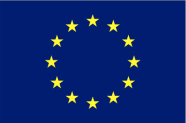 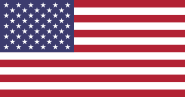 CAN-SPAM Act 2003
(Controlling the Assault of Non-Solicited Pornography And Marketing)

 Just have an unsubscribe mechanism and tell people who you are, and you’re fine!
ePrivacy Directive (2002), art. 13
Prior consent required
GDPR did not change much
Up to Member States to pass their own laws and enforce
ePrivacy Regulation was drafted to go with GDPR, not yet in force
Class 11
[Speaker Notes: ePrivacy regulation  has other stuff too, like fixing the cookie crap.]